R
H
B
Biologie
(autre que le 
problème central)
Habitude(s)
Relationnel
(avec les autres : social)
Famille, amis, collègues, soignants
Delphine souffre de HTA (Hyper-Tension
Artérielle). Elle risque des AVC. 
Avec l’âge, elle a une diminution 
(normale)  de la capacité gustative. 
A ressenti un mieux-être physique (moins 
d’essoufflement) après son hospitalisation
pour décompensation cardiaque., mais a
mal vécu cet éloignement de ses enfants.
Delphine est gâtée par sa famille proche 
qui veut lui faire plaisir “pour les jours
qui lui restent à vivre”.  Ses enfants sont 
cependant soucieux de sa santé. 
Les enfants de Delphine lui apportent des 
Plats cuisinés ou l’invitent assez
souvent à manger chez eux 
ou au restaurant.
Delphine cuisine assez souvent elle même.
Elle utilise très souvent le four à 
micro-ondes.
Les courses sont faites par ses enfants 
ou petits-enfants sur commande de 
Delphine, mais aussi au gré des choix 
de celui qui fait les courses, qui sont des 
Produits frais ou des plats cuisinés ou 
des surgelés ou des conserves.
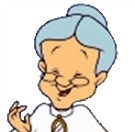 A
Affectivité
Attitudes
goût(s) / dégoût(s)
espoirs / craintes
C
Delphine attribue une connotation 
négative au mot “régime”, qui sous-tend 
“privation”. Se rebelle  “Je ne suis plus 
libre de manger ce que je veux !”.  
On ne connaît pas ses goûts en matière
alimentaire.       
Elle aime les contacts avec ses enfants.
Savoir-faire
automatismes 
Sensori-moteurs
S
Cognition
Savoirs, compréhension
Delphine ne perçoit pas les quantités
 de sel qu’elle ingère : de son point de 
vue, elle ne sale pas beaucoup. 
Quand elle sale, elle ne sait pas VOIR ni 
goûter la quantité de sel employée.
Aurait tendance même à renverser.
A la question “Quel est le lien entre les 
oedèmes de vos jambes et la consommation
 de sel ?”, Delphine répond ‘J’ai trop de poids”.
A la question ”Aimez-vous la charcuterie ?
Delphine réponde ”: Oui, le jambon, le pâté,
 le saucisson.” 
Ne sait pas ce qui, dans un repas, 
pourrait remplacer le sel.
Delphine a 83 ans. 
Elle souffre d’insuffisance 
cardiaque. Pour cela, 
elle doit suivre un régime 
hyposodé. Elle est non compliante.
D
Décision
Conflits d’intérêt dans 
la Balance – intention -action
Image de soi
Identité
Auto-estimation
Normes
(légales & autres)
Delphine tient beaucoup à pouvoir
Continuer à aller chez ses enfants, à
aller au restaurant avec eux, à manger
les plats qu’ils lui apportent.
N
Delphine a des normes sur ce qu’elle 
aime manger : ce qui lui rappelle 
son terroir.
I
Delphine ne croit pas qu’elle est  capable de contrôler elle-même sa prise de sel.
M
E
Matériel
(distance, finance, 
accès aux soins)
Volition
Avant & après décision
Delphine vit seule mais une  aide familiale lui apporte le pain frais 3 x par semaine. Les courses sont faites  par ses enfants sur sa commande, mais aussi  au gré de leurs choix :
produits frais ou des plats cuisinés ou des 
surgelés ou des conserves.
Delphine ne se rend pas compte de 
ce que les emballages en plastique de 
ce qui est pré-emballé pour le 
surgélateur et le micro-ondes 
augmentent la masse des déchets.
Empreinte 
écologique
V
Delphine ne prend pas de mesure
pour garantir un régime hyposodé.
D. Leclercq, E. Graulich & B. Pétré (2015) Evaluation de l' ETP et en ETP. Certificat ETP à Liège.